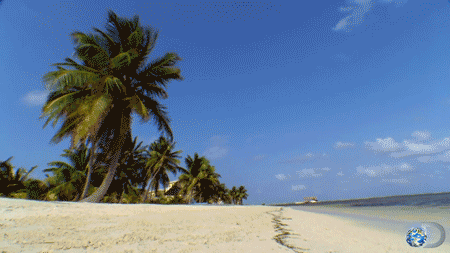 Welcome
I
N
T
R
O
U
D
U
C
E
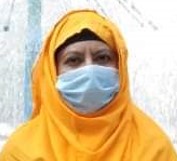 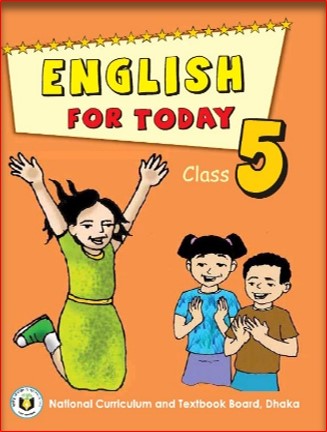 Laily Akter
Assistant Teacher
Fulgaon  Govt. primary School
Laksam, Comilla.
Unit: 24
Lesson:1
Time:40 minutes
Let’s watch a video.
What do you see in the video?
Cyclone Aila
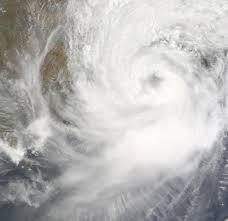 Learning outcomes
Students will be able to:
Listening: 3.4.1:Understand statements made by teachers & students.
Speaking: 6.2.1:Talk about people, objects, events etc.
Reading: 1.5.1:Read words, phrases and sentence in the text with
Proper pronunciation, stress and intonation.
writing: 8.1.1:Make sentences using words & Phrases given in 
the textbook.
Word meaning
Rising
Flooded
Blowing
Roof
Away
Repairing
বৃদ্ধি পাওয়া। 
বন্যাকবলিত / পানিতে ডুবে যাওয়া। 
বহা ( বাতাস বহা )। 
ছাদ / ঘরের চালা। 
উড়িয়ে নেয়া। 
মেরামত করা / পুনরায় তৈরি করা।
What do you see in the picture ?
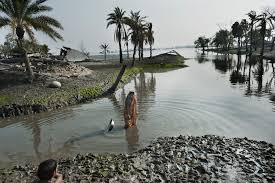 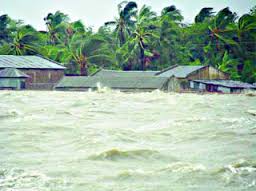 The river is rising.
What do you see in the picture ?
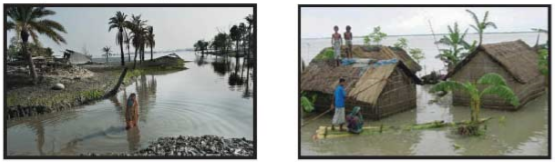 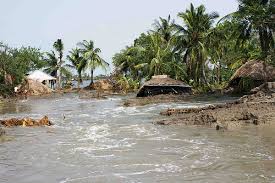 The river flooded the field.
What do you see in the picture ?
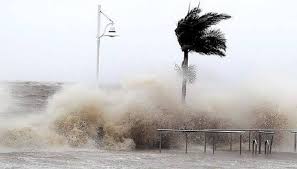 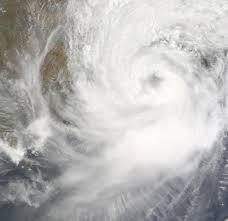 The pictures are about ‘Cyclone  Aila’
Look at the pictures and think  about these alone.
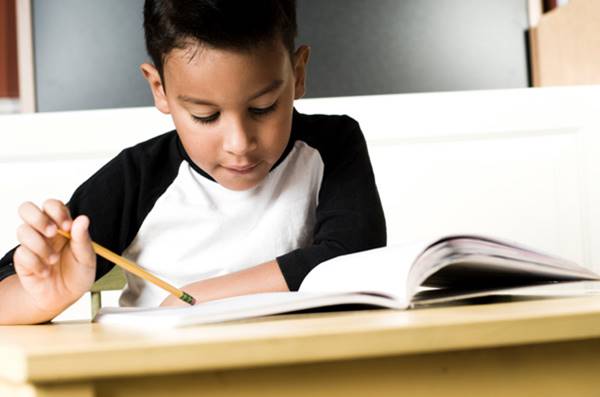 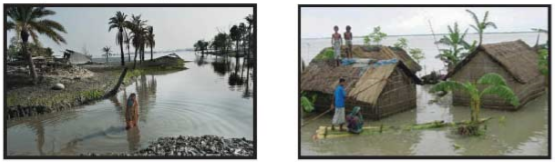 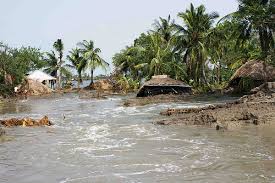 Answer: The river flooded the field.
What do you see in the picture ?
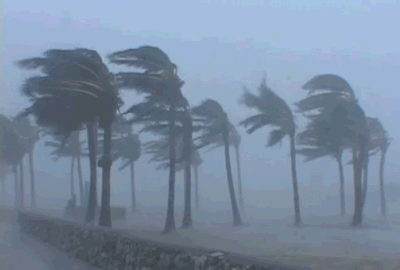 The storm starts.
What do you see in the picture ?
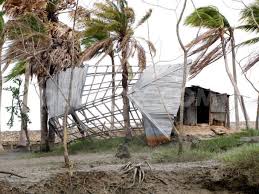 The wind is blowing the roof away.
What do you see in the picture ?
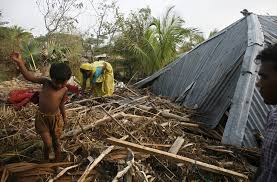 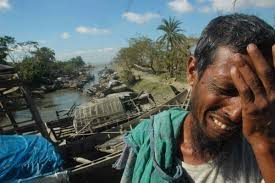 The wind is blowing the roof away and the man is so sorrow.
What do you see in the pictures ?
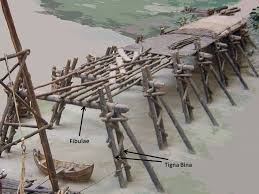 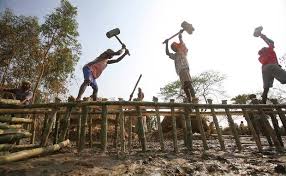 The bridge is damaged by Cyclone.
The workers are repairing the bridge.
What do you see in the pictures ?
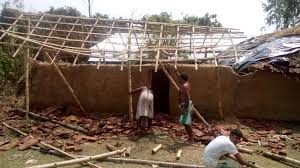 The workers are repairing the huts.
Look at the pictures and think  about these pair.
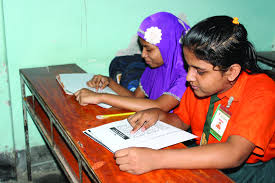 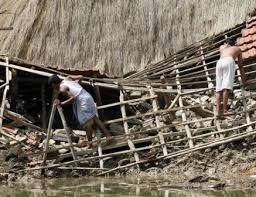 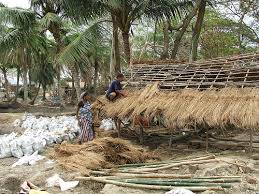 The huts are repairing after Aila.
Look at the pictures and discuss in group and write your notebook.
Group- B
Group- A
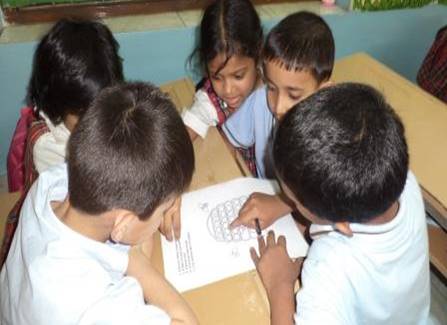 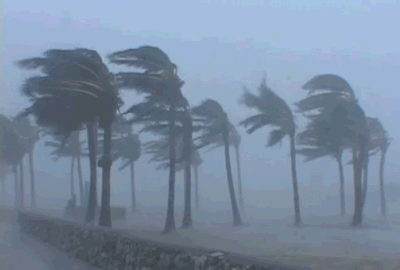 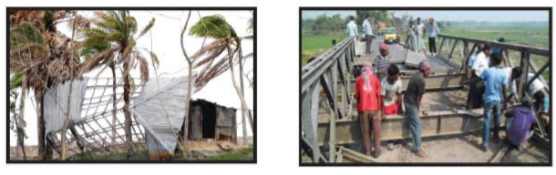 The storm starts.
The wind is blowing the roof away.
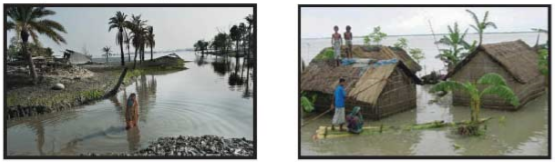 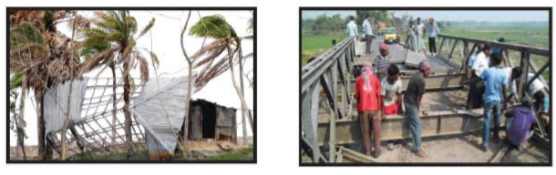 The workers are reparing the bridge.
The river is rising.
Everybody take your book and open page at 94 .
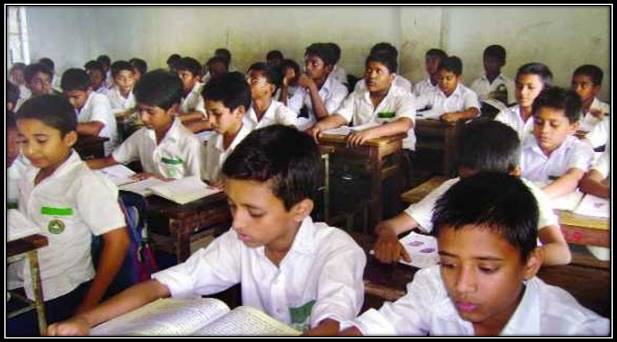 Read silently.
Evalution
Write the sentences in your notebook and number them in correct 
order from 1 to 4.
-------The workers are repairing the huts and fields.
-------The river is rising and the winds are blowing.
-------The storm starts.
-------The wind is blowing the roofs away and the river
         is flooding the fields.
4
2
1
3
1. The storm starts.
 2. The river is rising and the winds are blowing.
 3. The wind is blowing the roofs away and the river
        is flooding the fields.
 4. The workers are repairing the huts and fields.
Home Work.
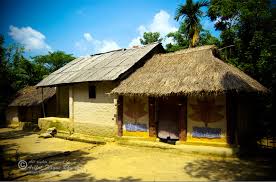 Everybody will read today’s lesson at your home
and write five sentences about “Cyclone Aila”.
Thanks to all. Goodbye.
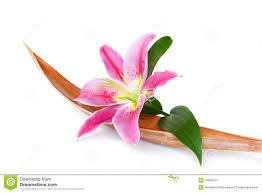